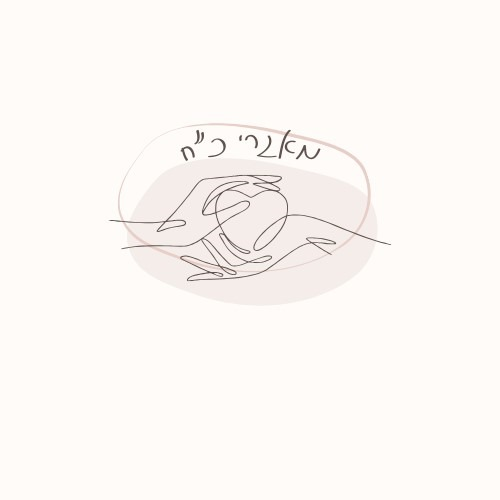 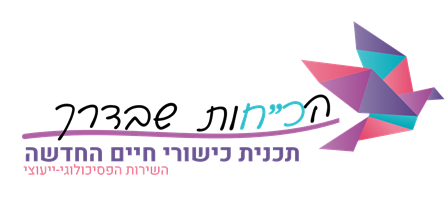 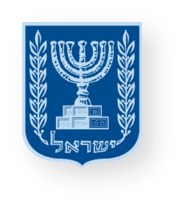 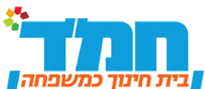 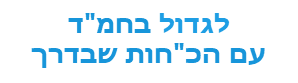 משרד החינוך
מינהל פדגוגי
אגף בכיר שירות פסיכולוגי ייעוצי
כלים ופעילויות לחיזוק כוחות ולניהול שיח רגשי
לצוות החינוכי
הכוחות שלי
וְקוֹיֵ ה' יַחֲלִיפוּ כֹחַ, יַעֲלוּ אֵבֶר כַּנְּשָׁרִים, יָרוּצוּ וְלֹא יִיגָעוּ, יֵלְכוּ וְלֹא יִיעָפוּ" (ישעיהו מ', לא)
לצוות החינוכי
[Speaker Notes: בפעילות זו נבקש לסייע לאנשי הצוות לזהות את הכוחות המנהיגותיים הקיימים בהם.]
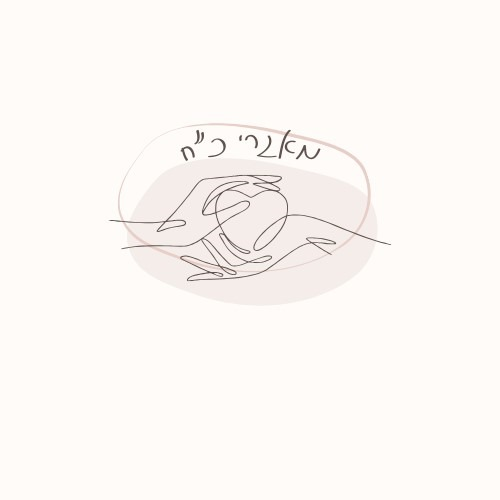 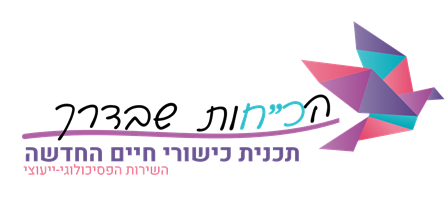 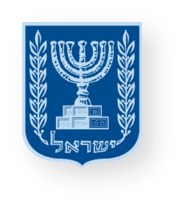 משרד החינוך
מינהל פדגוגי
אגף בכיר שירות פסיכולוגי ייעוצי
"כן, מאין כוחות לשאוב..." (רחל שפירא)
המאגר, שייבנה בהדרגה, יתעדכן בשפ"ינט ואתם תוכלו להיכנס ולקבל עוד ועוד כלים לחיזוק שלומות הצוות (רווחה נפשית) ביטחון ומשמעות. בעזרת כלי השיח, הפעילויות והרעיונות שיתווספו למאגר תוכלו להכיר בתחושת השליחות והמשמעות העמוקה של אנשי הצוות, ולשמר אותה בעזרת מחוות גלויות של הערכה, כבוד ואכפתיות. מחוות קשר שיאפשרו לצוות לשמר את תחושת המשמעות גם ברגעי שחיקה ומורכבות.
"היחד הקבוצתי" והקשרים הבין-אישיים יאפשרו לשתף בחוויותיהם, להיתמך ולתמוך, לעבד את רגשותיהם לסייע לרווחה הנפשית, ולהרחיב את מאגר כוחות ההתמודדות שלהם. 
חשוב להפעיל שיקול דעת ולגלות רגישות בבחירת כלי השיח והפעילויות ולהתאימם לאנשי הצוות ולצורכיהם.
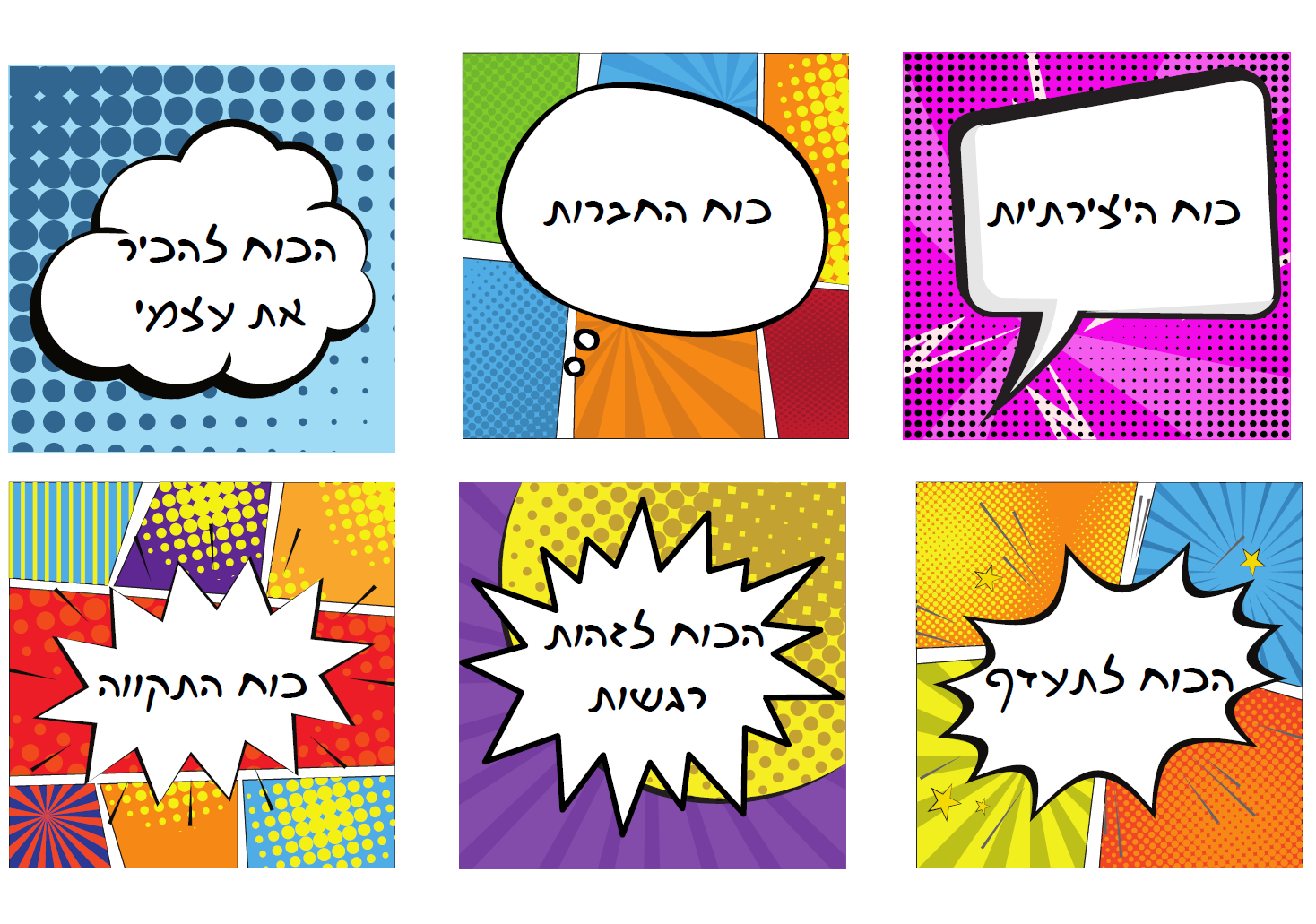 [Speaker Notes: נחלק לחברי הצוות מחזיק מפתחות/ קופסת מתנה בהם יוכל לשמור את הכרטיסיות הנבחרות. 
שלב ראשון: כל אחד יבחר בשלושה כוחות מנהיגותיים אותם הם מרגיש שיש לו בעת הזו.
שלב שני: כל אחד יבחר בכוח אותו היה רוצה להעניק לאיש הצוות שמימינו כמתנה שתסייע לו בעת הזו. 
שלב שלישי: כל אחד מהנוכחים בוחר בכוח אותו היה רוצה לחזק.

בתום הפעילות, נשאל: 
מה התאפשר לכם בפעילות?
נדגיש את כוח השיתוף והיחד ונשוחח על תפקידם כמנהיגים.]
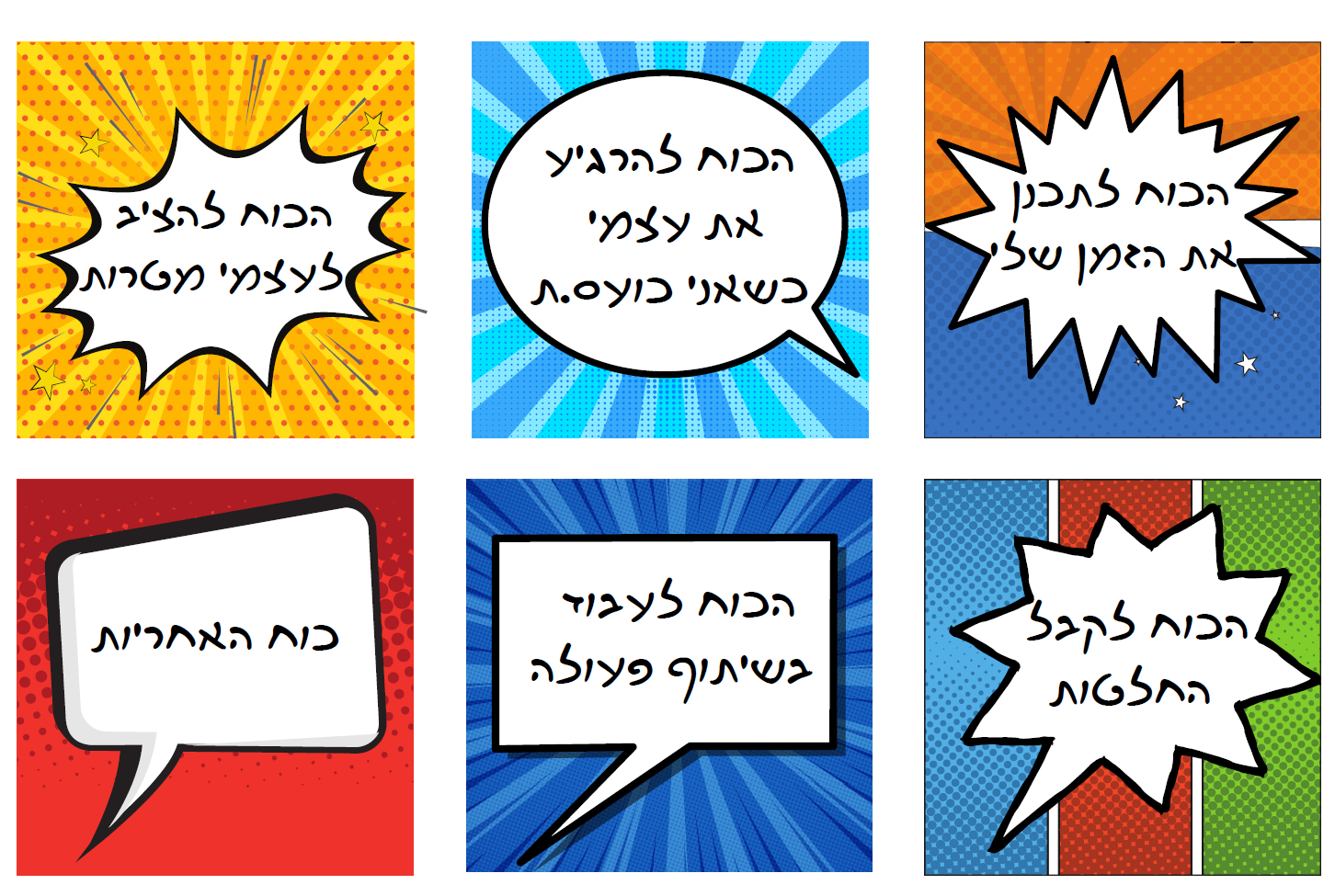 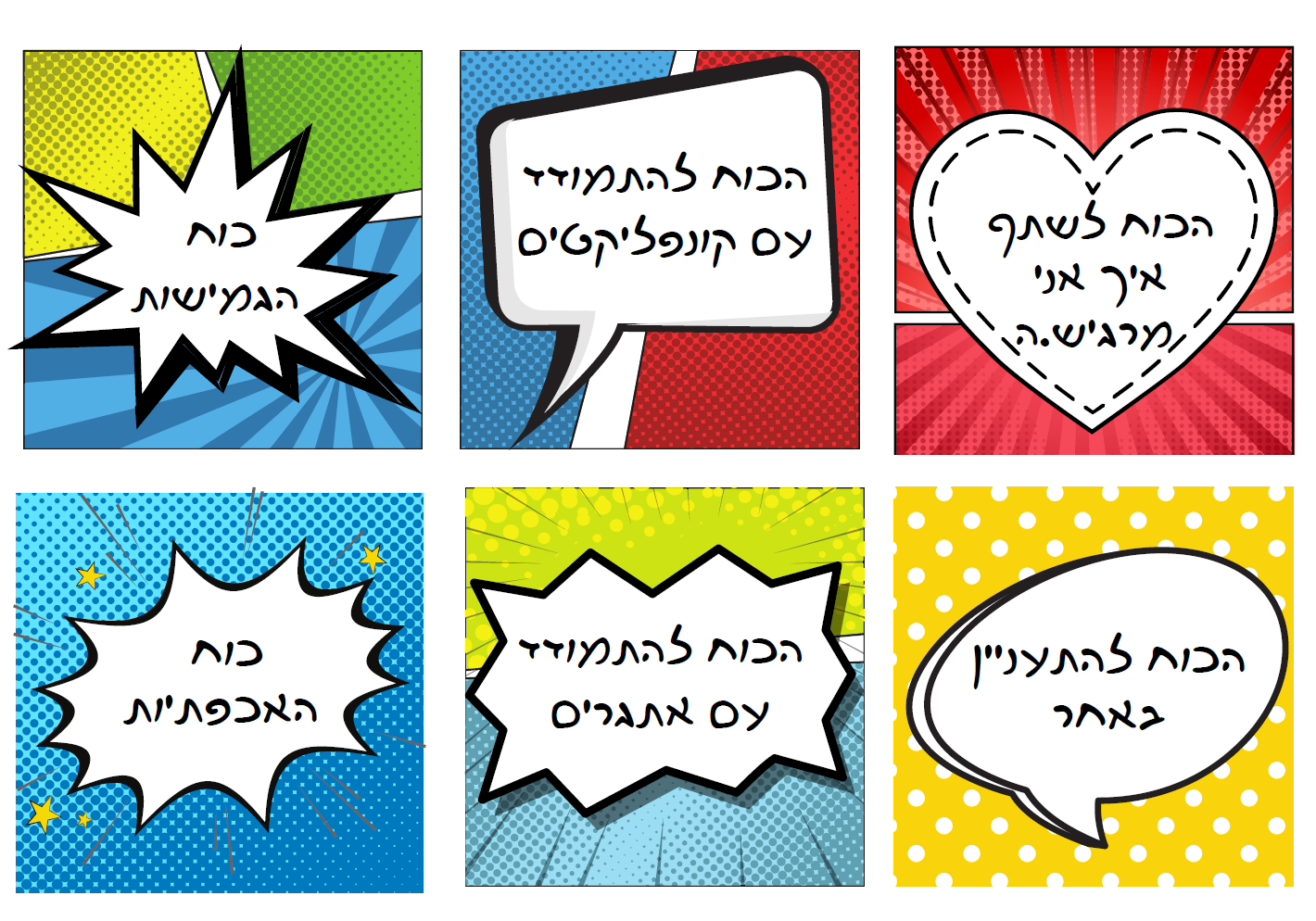 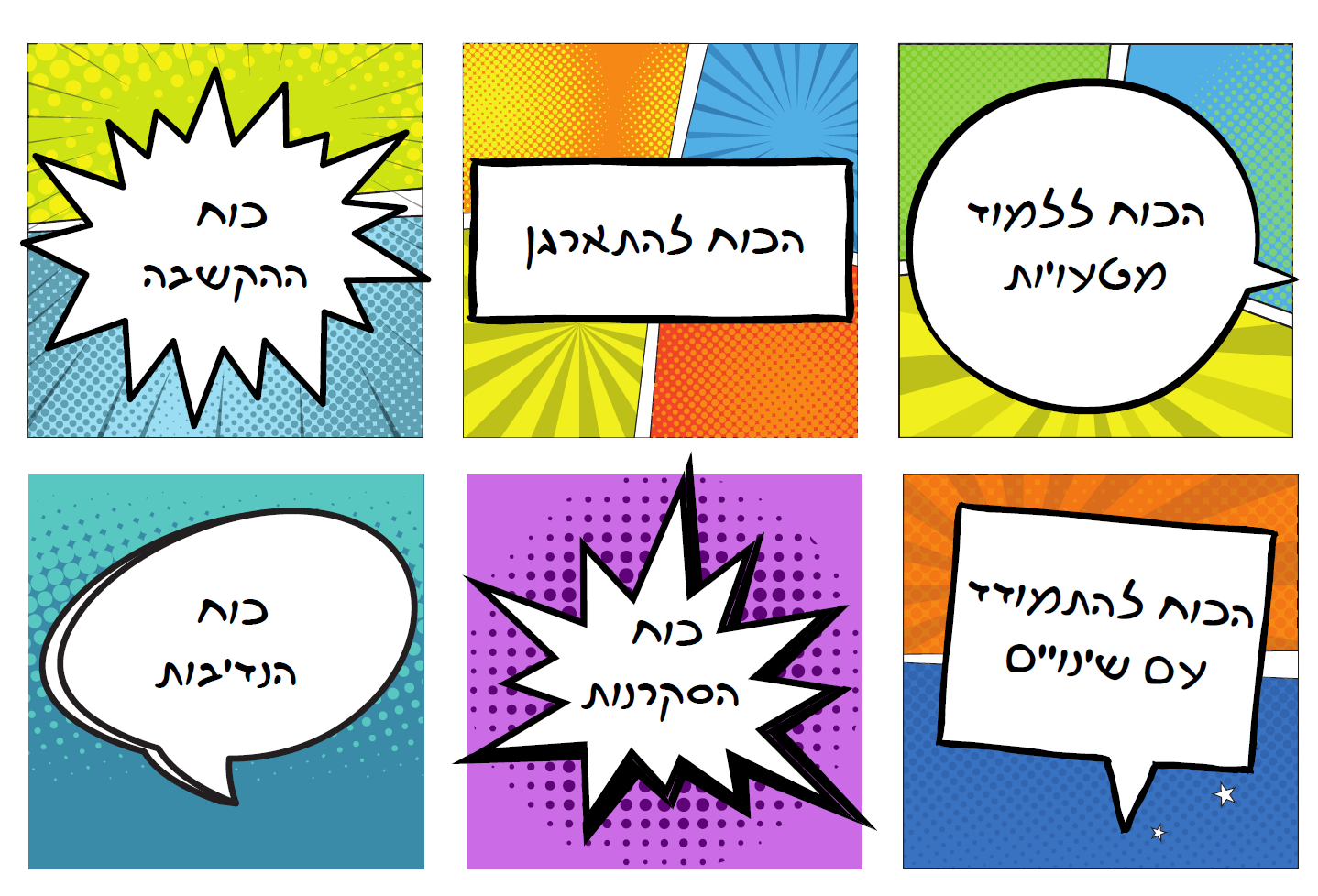 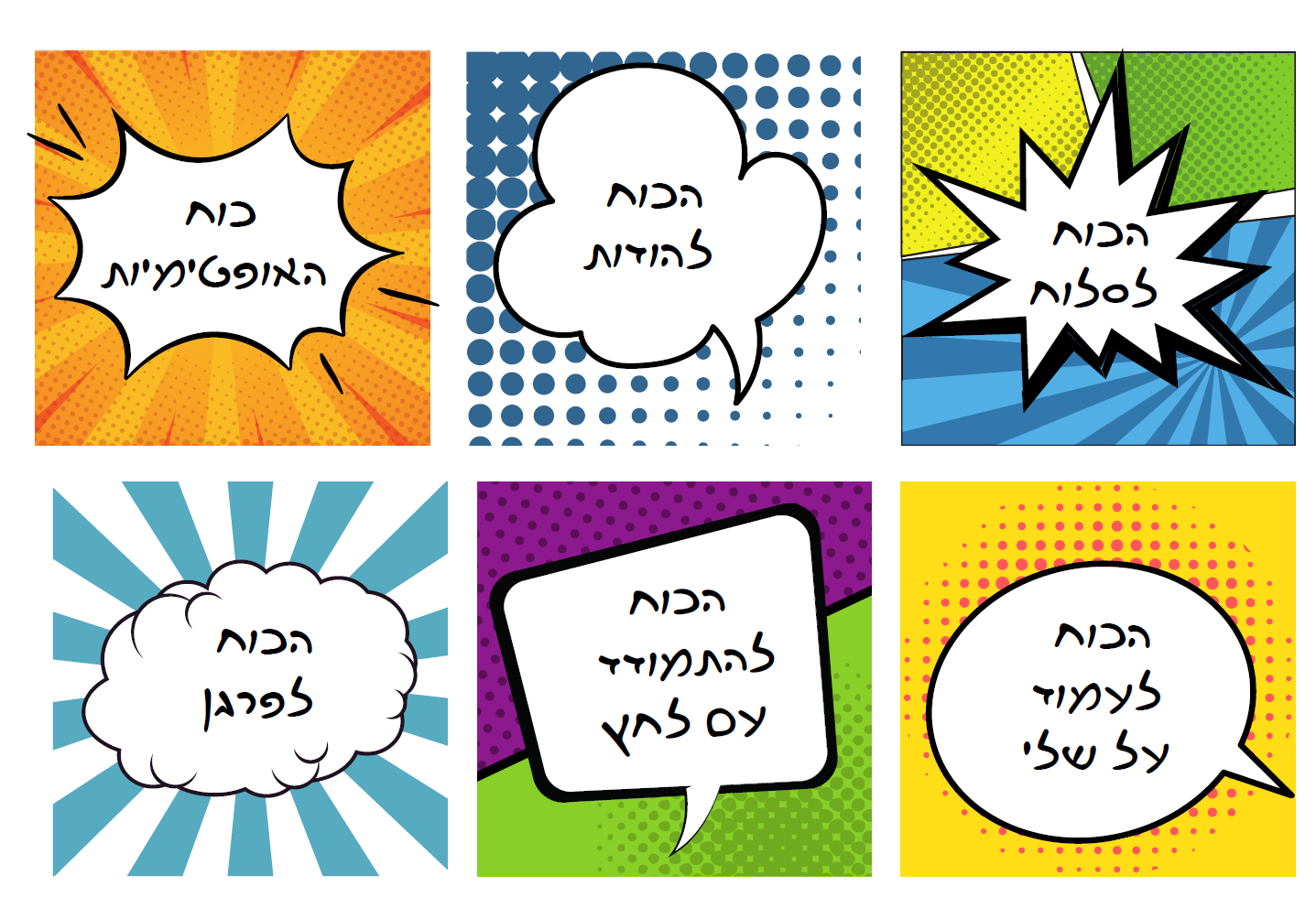 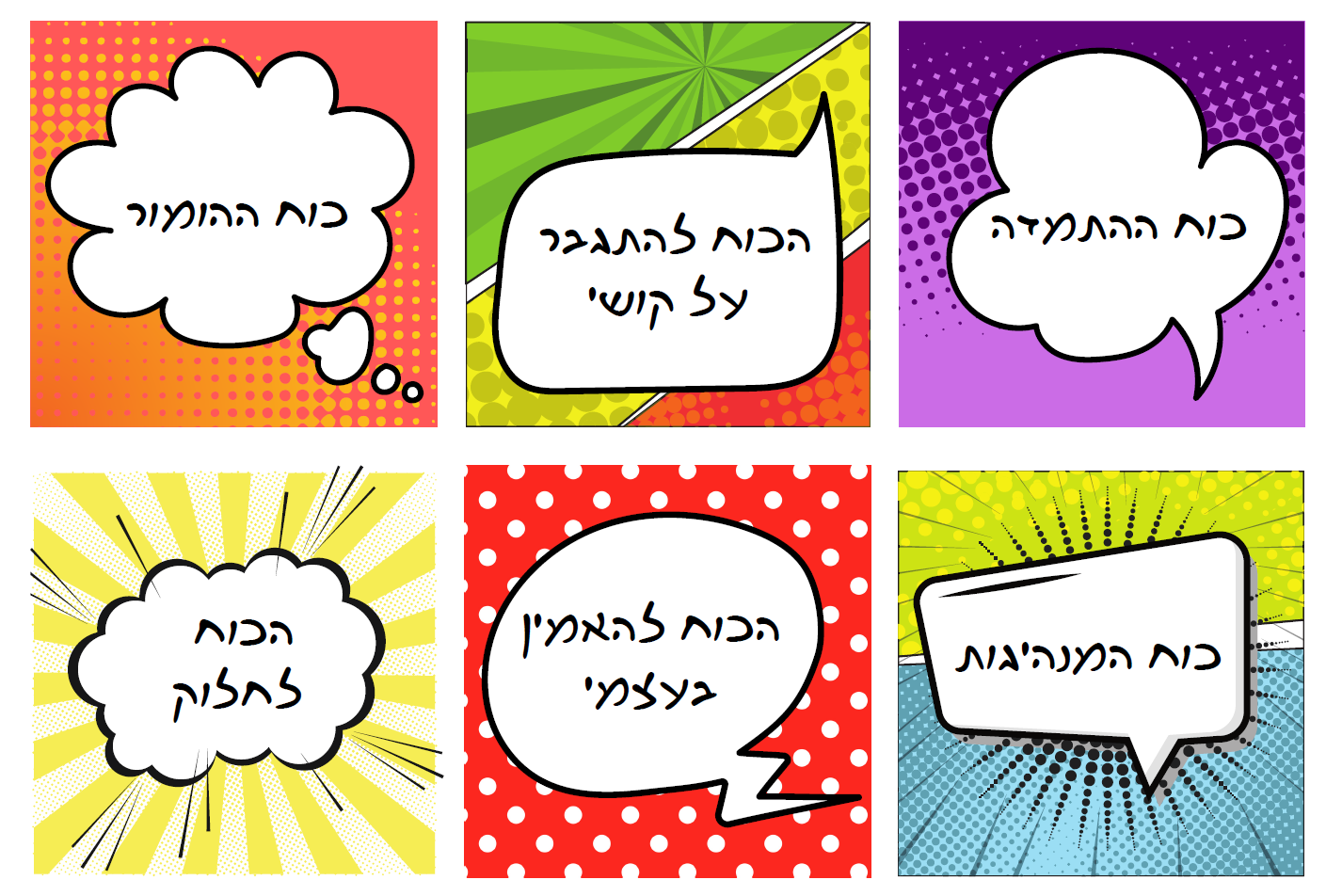 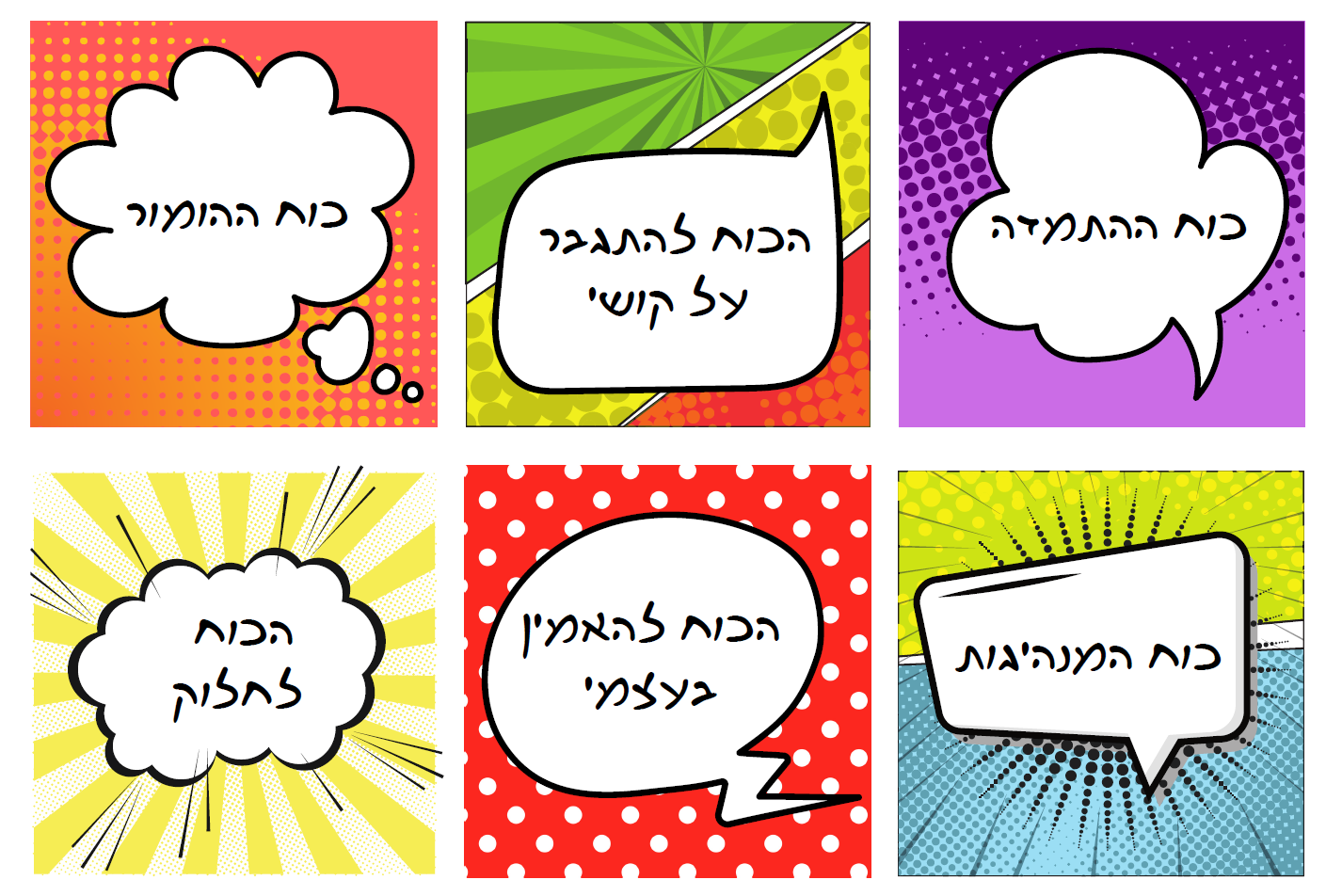